Faces of Heart 2018:  Sightseeing in Paris
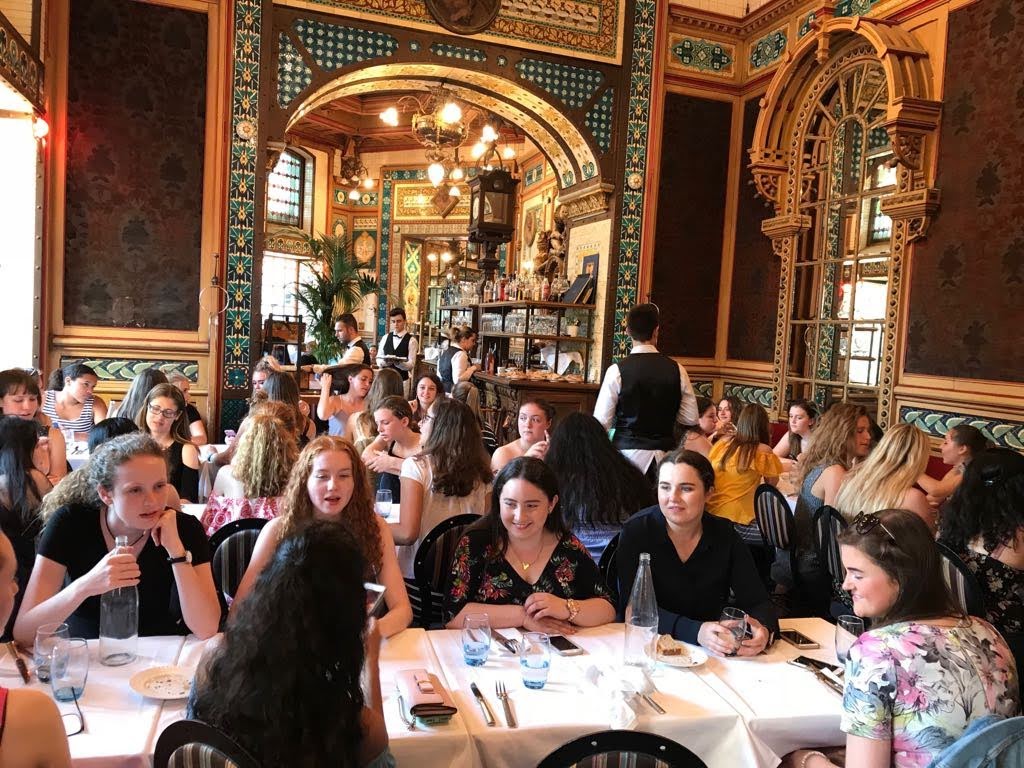 At St Francois Xavier Church in Paris
At La Perverie, Nantes: on the staircase and one of our presentations
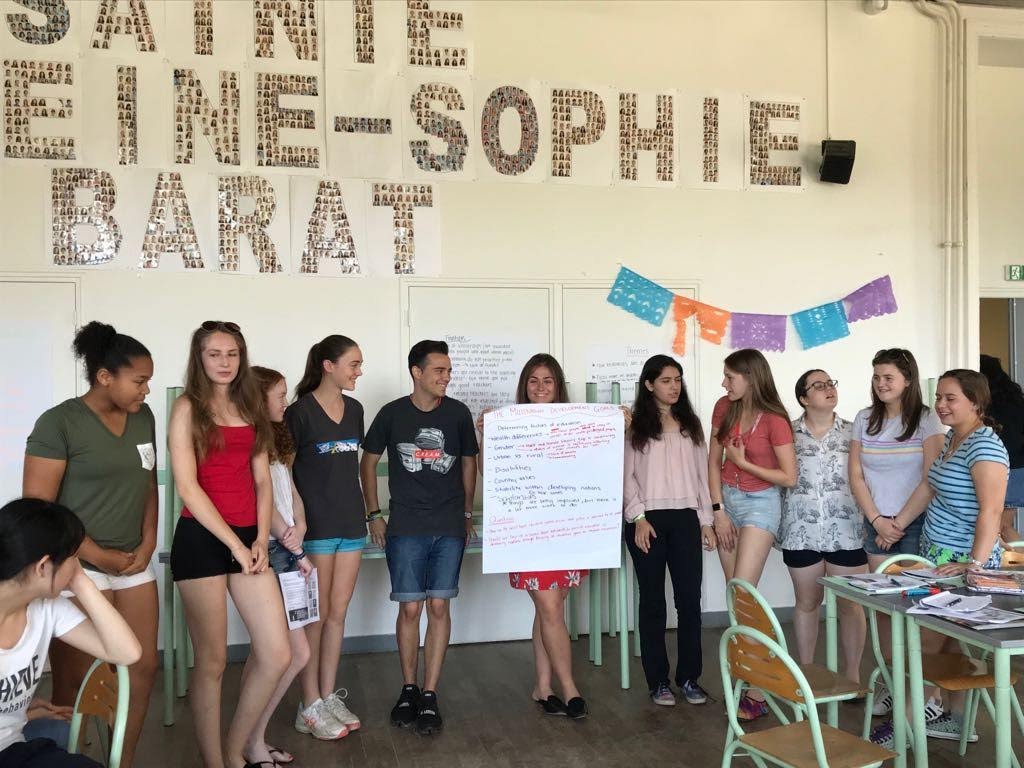